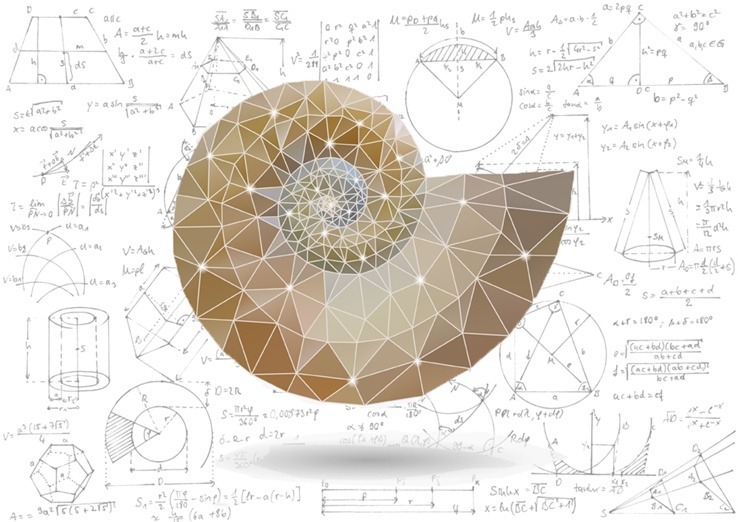 Mathematical Methods in Physics I
Prof Wladimir Lyra

Live Oak, 1119-G
Office Hours: Tue 2:30pm-3:30pm
Class hours: Tue/Thu 3:30pm-4:15pm
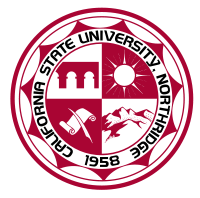 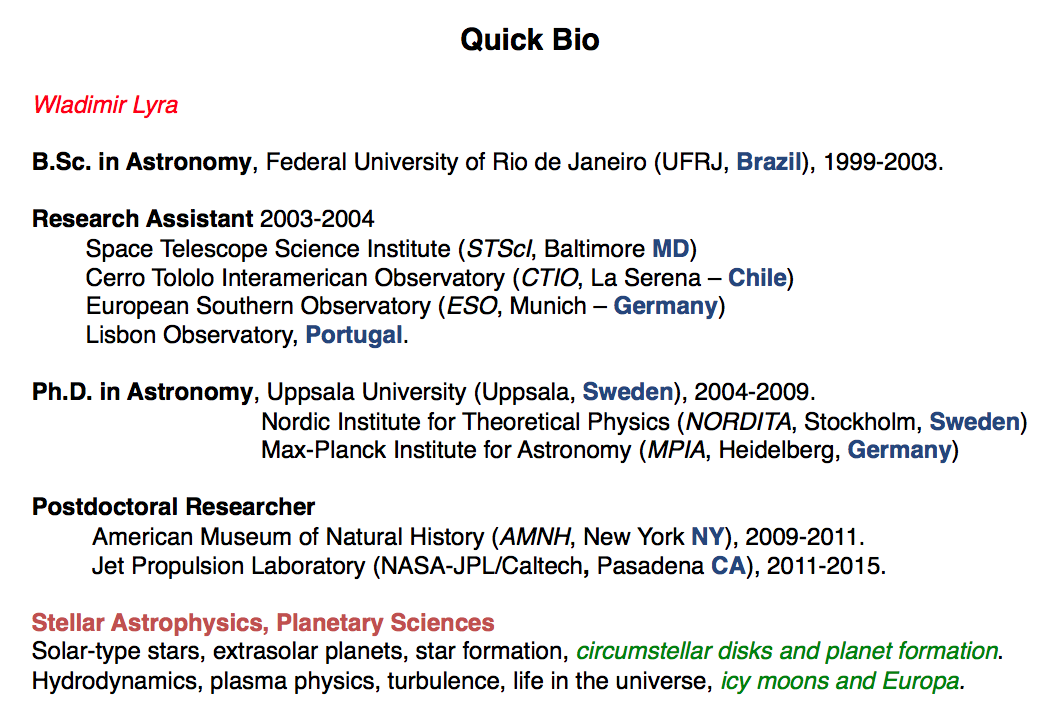 Textbook
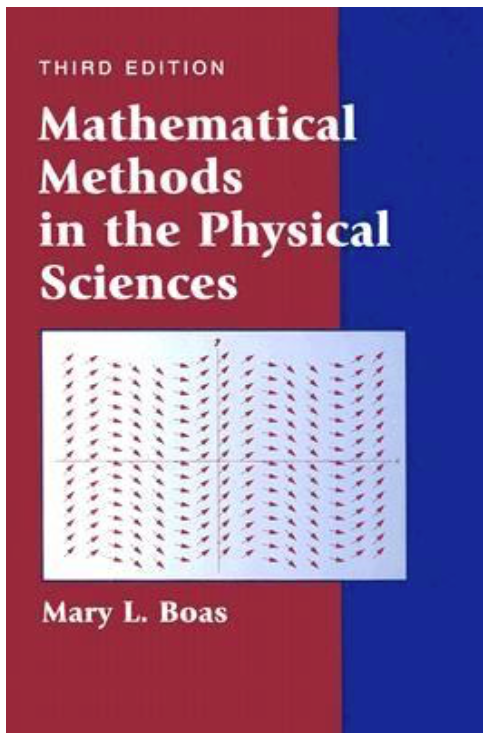 Course Overview
Grading


Homework (1/3)


Midterm (1/3)


Final exam (1/3)
Euler identity
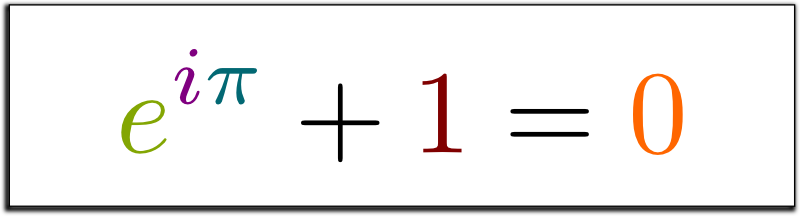 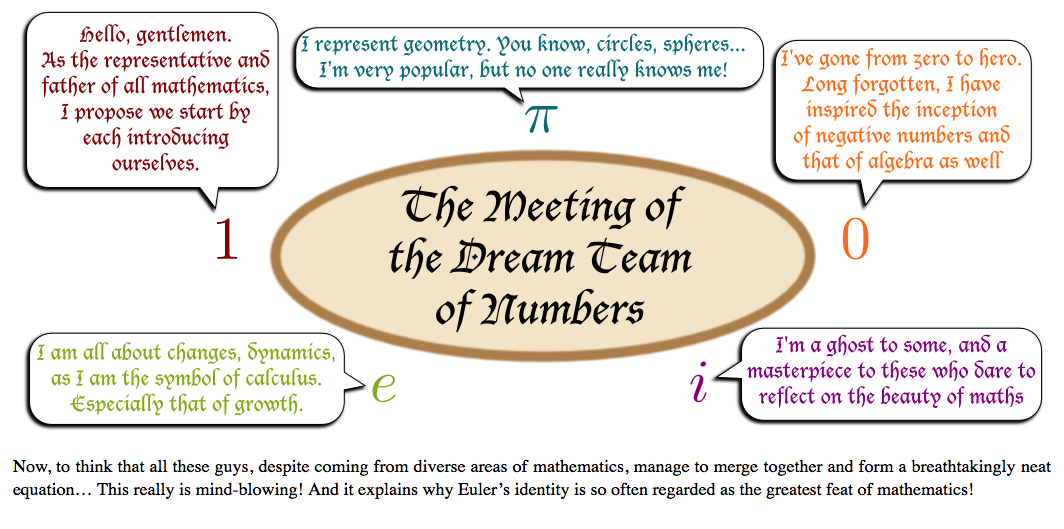 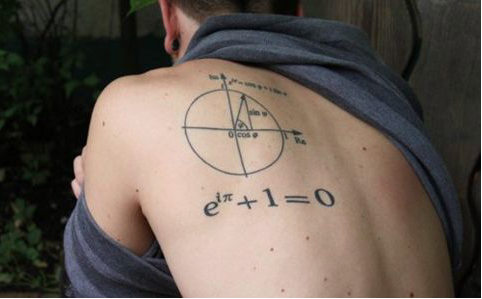 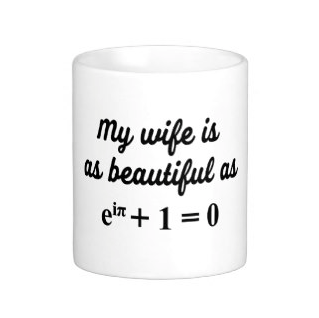 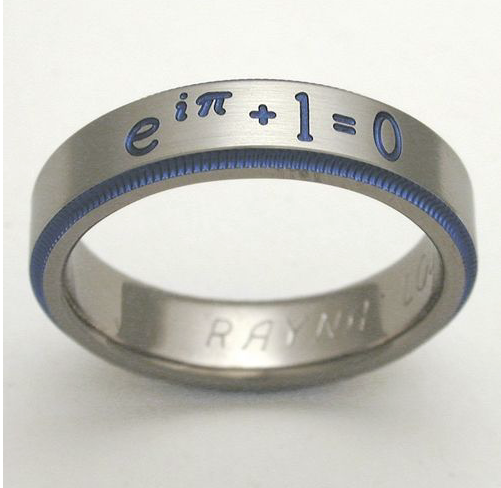 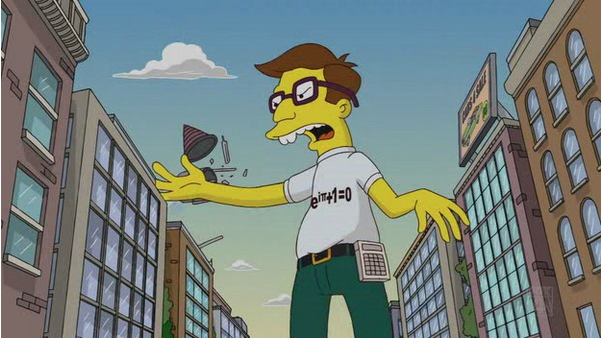 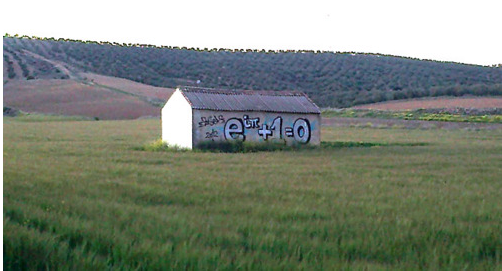 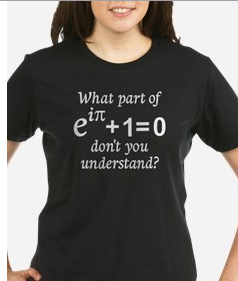 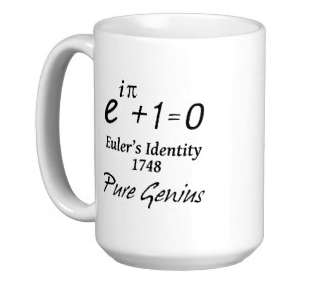 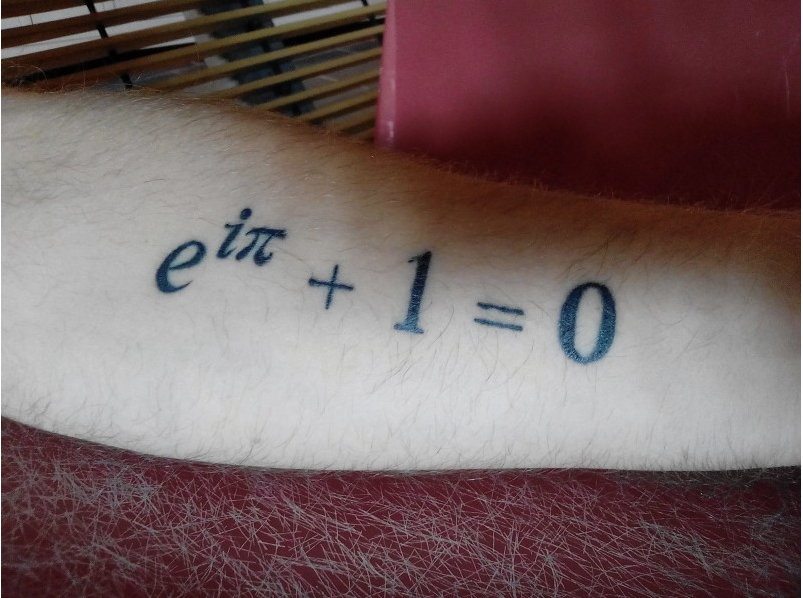 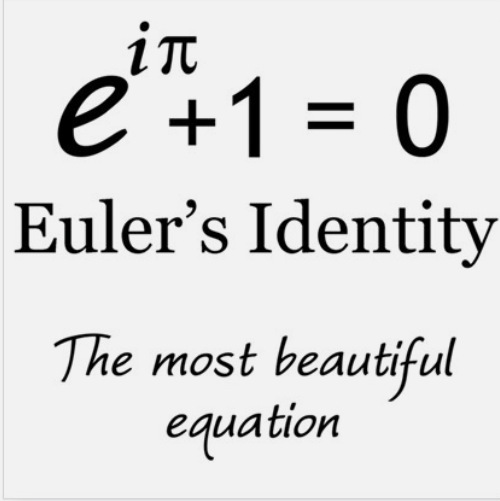 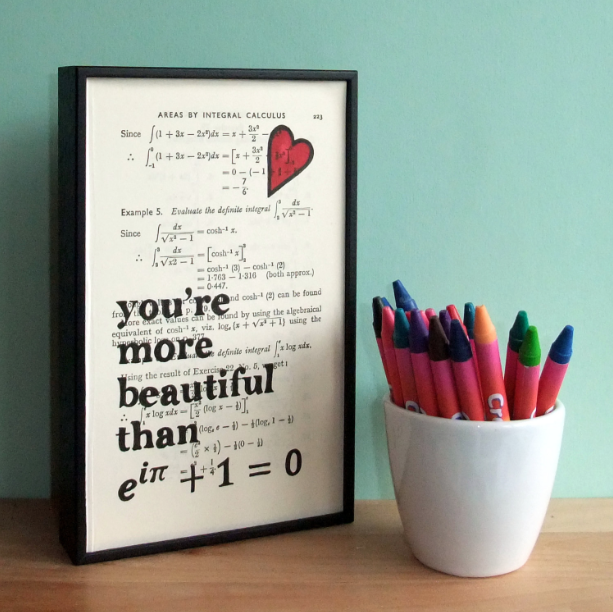 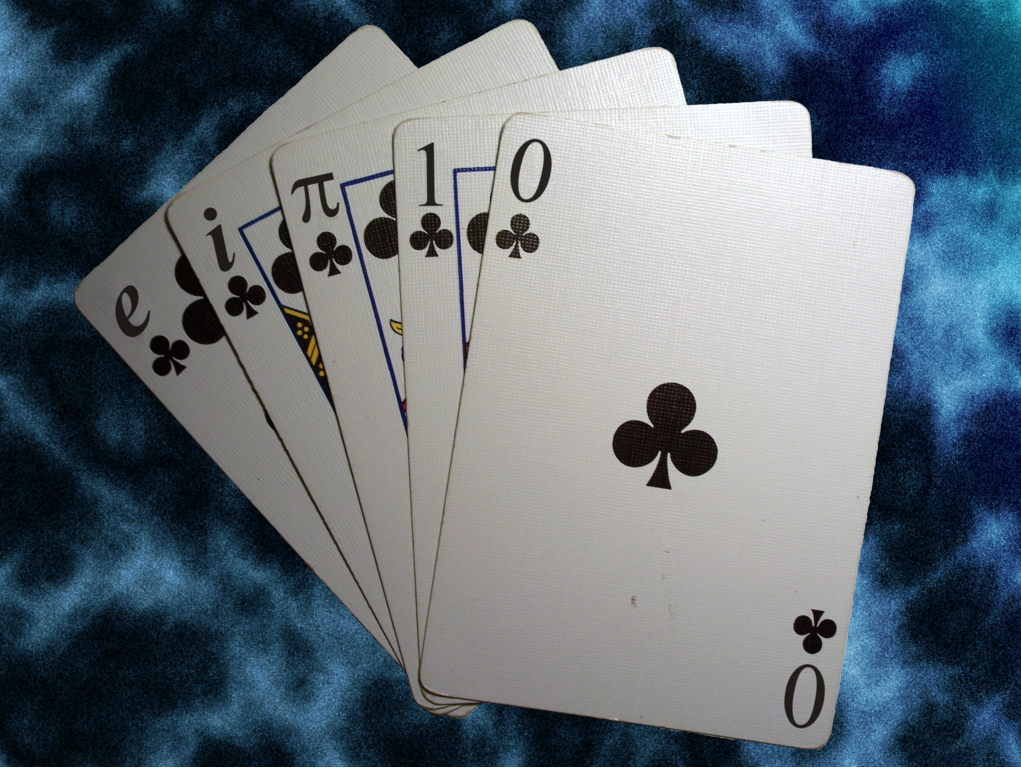 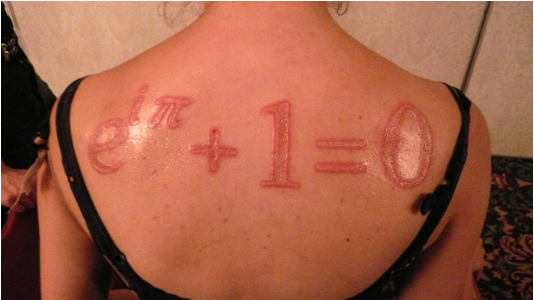 Taylor series of exp(x)
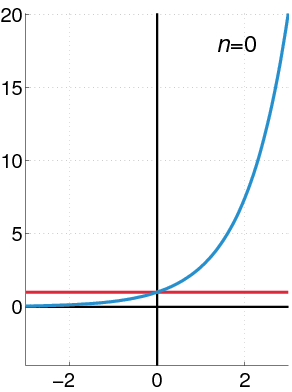 Taylor series of sin(x)
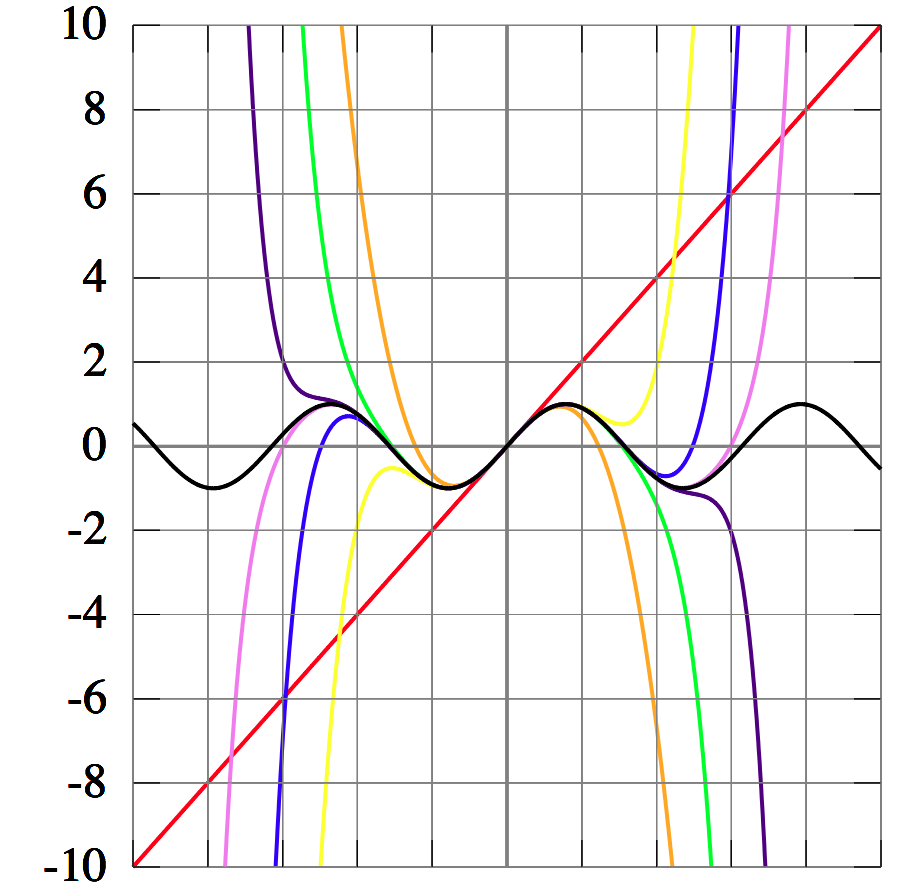 sin(x)

Terms up to

1
3
5
7
9
11
13
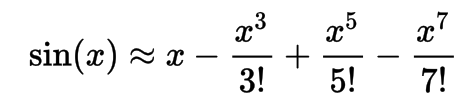 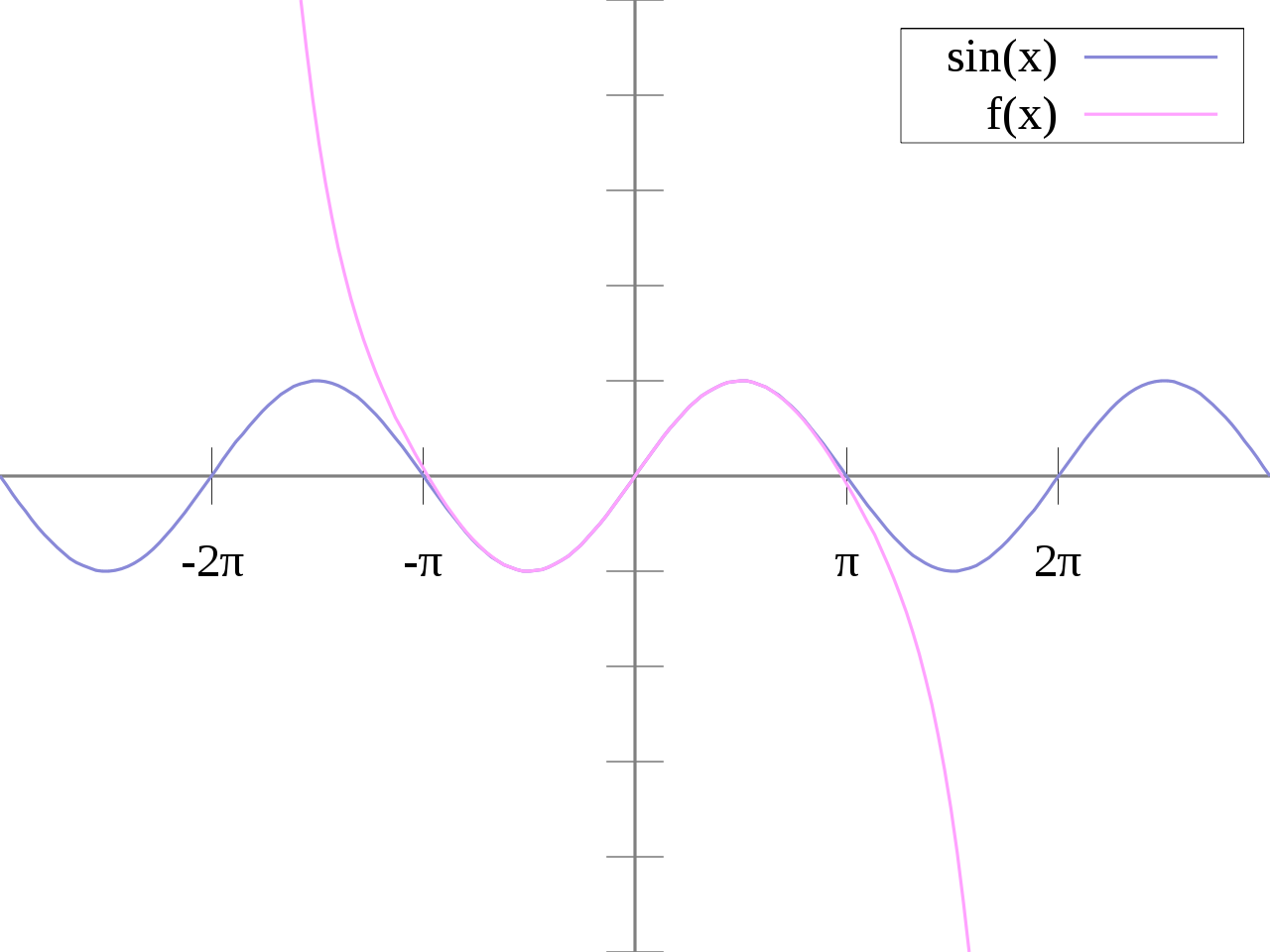